Αειφορία και Αειφόρος Ανάπτυξη
Δρ Δημήτριος Καλαϊτζίδης
Άνθρωπος και Περιβάλλον: 3 καθοριστικές έννοιες

Η σχέση του ανθρώπου με το περιβάλλον είναι μια σχέση διαχρονική και αδιάσπαστη
Η ιστορική σχέση του ανθρώπου με το περιβάλλον σηματοδοτείται διαδοχικά από τις έννοιες:

 Φύση
 Περιβάλλον
 Αειφορία

Οι έννοιες αυτές εμφανίζονται η μια σε συνέχεια της άλλης, σύμφωνα με τις ιδέες, τις αξίες και τα οράματα της εποχής τους.
Η φύση αντιμετωπίζεται από αυτούς τους νεοφιλελεύθερους οικονομολόγους “ως ένα υποσύστημα της οικονομίας, με στόχο την ένταξη του φυσικού κόσμου στον κόσμο της αγοράς”

Μετατροπή της φύσης σε χρηματιστηριακό προϊόν

Το τέλος της ζωής όπως τη γνωρίζαμε   INDEPENDENT RESEARCHERS
Αειφορία ή Αειφόρος Ανάπτυξη
Η Οικονομία, το Περιβάλλον και η Κοινωνία είναι οι τρεις πυλώνες που αλληλεπιδρούν σε διεθνές, περιφερειακό, εθνικό, τοπικό και οικιακό επίπεδο.
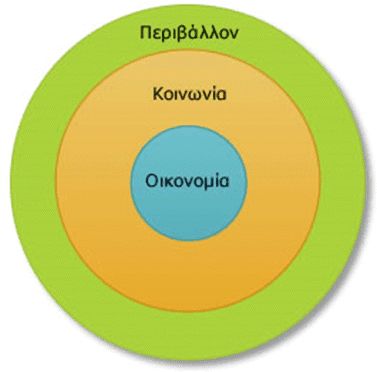 Διεθνές ενδιαφέρον για την Αειφορία
Οι διεθνείς πολιτικοί και οικονομικοί οργανισμοί (ΟΗΕ, ΟΟΣΑ, Παγκόσμια Τράπεζα, ΗΠΑ, ΕΕ) παίζουν σημαντικό ρόλο στην ανάδειξή της
Η Αειφόρος Ανάπτυξη κυριαρχεί σταδιακά στον χώρο της κοινωνίας και της πολιτικής
Προβάλλεται σε διεθνές επίπεδο ως η πιο σημαντική προοπτική για το μέλλον της ανθρωπότητας 
Προωθείται ως η κατάλληλη λύση για την επίλυση των περιφερειακών και τοπικών προβλημάτων στις αναπτυσσόμενες χώρες (π.χ. ασθένειες, πολιτική αστάθεια), αλλά και στις ανεπτυγμένες (π.χ. ρύπανση, ανεξέλεγκτη επέκταση των πόλεων)
Τριάντα χρόνια μετά, δεν υπήρξε σημαντική πρόοδος
Σημαντικές ημερομηνίες 
(όλες μετά τον Β’ Παγκόσμιο-τυχαίο; …)

 1987 - Έκθεση της Παγκόσμιας Επιτροπής για το Περιβάλλον και την Ανάπτυξη (WCED): Το κοινό μας μέλλον (Αναφορά Brundtland)
 1992 – Διεθνής Διάσκεψη στο Ρίο ντε Τζανέιρο (Βραζιλία)
 1997 – Διεθνής Διάσκεψη στη Θεσσαλονίκη
 2002 -  Διεθνής Διάσκεψη στο Γιοχάνεσμπουργκ  
 2005 - Κήρυξη από τη Γενική Συνέλευση του ΟΗΕ της δεκαετίας 2005 – 2014 ως «Δεκαετίας της Εκπαίδευσης για την Αειφόρο Ανάπτυξη»
 2016 – Ατζέντα 2030, Δεκαεπτά (17) Παγκόσμιοι Στόχοι για τη Αειφόρο Ανάπτυξη (Sustainable Development Goals – SDGs)
Οι έννοιες της Αειφορίας και της Αειφόρου Ανάπτυξης
 Η Αειφορία ασκεί κριτική στα κυρίαρχα κοινωνικά και οικονομικά μοντέλα και στην  άνευ ορίων οικονομική ανάπτυξη που άγγιξε ανησυχητικά τα οικολογικά και κοινωνικά όρια
Επαναπροσδιορίζει την έννοια της ανάπτυξης και της ευημερίας
Αναγνωρίζει την ανάγκη για δημιουργία ενός άλλου κοινωνικού και οικονομικού μοντέλου που θα εξασφαλίζει την ισορροπία των φυσικών συστημάτων του πλανήτη και θα αποτρέπει την εμφάνιση κρίσεων στο παρόν και στο μέλλον
Η Αειφόρος Ανάπτυξη θέλει τη συνέχιση του καπιταλιστικού τρόπου παραγωγής και κατανάλωσης, με κάποια ανησυχία για την κατάσταση των φυσικών πόρων, ως πλουτοπαραγωγικών πηγών
Περιεχόμενο και προβληματική 

Η έννοια της Αειφορίας…
Προϋποθέτει τη ριζική αναθεώρηση των αξιών που στηρίζουν τις επιλογές ατόμων και κοινωνικών ομάδων
Οραματίζεται ένα μοντέλο κοινωνίας που θα διακρίνεται από τις αξίες της δικαιοσύνης, της αλληλεγγύης με τους άλλους ανθρώπους, τις μέλλουσες γενιές αλλά και με όλα τα έμβια όντα του πλανήτη, της ανεκτικότητας στη διαφορετική άποψη, της συλλογικότητας, της δημοκρατίας
Θέτει στο επίκεντρο τον υπεύθυνο  και ενεργό πολίτη, που σκέπτεται κριτικά, συμμετέχει στις διαδικασίες λήψης αποφάσεων και παρεμβαίνει δυναμικά στα κοινωνικά δρώμενα
Στο πλαίσιο της έννοιας της αειφορίας εκφράζονται θεωρίες και παραδοχές σχετικά με…

Την οικονομική ανάπτυξη
Την τεχνολογία
Τη δημοκρατία
Τη δημόσια συμμετοχή
Τις αξίες

Ωστόσο, δεν ταυτίζονται μεταξύ τους οι αντιλήψεις ανθρώπων που εκπροσωπούν διαφορετικές ιδεολογίες και πολιτικές θέσεις…
John Kerry, πρώην αντιπρόεδρος των ΗΠΑ “Οι μεγαλύτεροι οικονομικοί παίκτες στον κόσμο βλέπουν την ενεργειακή μετάβαση ως μία τεράστια εμπορική ευκαιρία”.
https://www.youtube.com/watch?v=y1EdZeRHgbM

Banking Nature
Ανάλογα με τις παραδοχές διαμορφώνεται ένα φάσμα απόψεων που εμφανίζει δύο βασικές τάσεις:

Ήπια - τεχνολογική αειφορία-Αειφόρος Ανάπτυξη (Green washing)
Η αειφορία θα επιτευχθεί μέσω της επιστήμης, της τεχνολογίας, θεσμικών μέτρων, της βελτίωσης των τιμών των προϊόντων.
 
 Ισχυρή - οικολογική αειφορία- Αειφορία (Sustainability)
Η αειφορία θα επιτευχθεί μέσω ευρύτερων κοινωνικών και πολιτικών αλλαγών που θα εξασφαλίζουν την αποδέσμευση της κοινωνικής προόδου από την οικονομική ανάπτυξη.

 Μεταξύ των δύο αυτών τάσεων, εμπεριέχονται μια σειρά από ενδιάμεσες θέσεις…
ΝΑΙ ή ΟΧΙ στο ισχύον μοντέλο οικονομικής ανάπτυξης 
(καταναλωτικός καπιταλισμός;
Ήπια αειφορία (Αειφόρος Ανάπτυξη)
ΝΑΙ. Ενισχύει μια τάση προς την παγκόσμια τεχνοκρατία με πράσινες βελτιώσεις στην αποτελεσματικότητα. 

Ισχυρή αειφορία-Αειφορία
ΌΧΙ. Οραματίζεται τον ενεργό πολίτη που επιζητεί να δημιουργήσει έναν πιο δίκαιο κόσμο χωρίς οικονομικές και κοινωνικές ανισότητες.
Η Αειφορία είναι μια ανοιχτή έννοια…
Ο τρόπος με τον οποίο θα επιτευχθεί το κοινωνικό και πολιτικό αίτημα της αειφορίας δεν είναι ούτε ξεκάθαρος ούτε και συμφωνημένος. Εξακολουθεί να παραμένει μια υπό διαμόρφωση έννοια, που δέχεται πολλές εναλλακτικές ερμηνείες. Θέτει ερωτήματα:

Τι πρέπει να είναι αειφόρο και για ποιους; 
Σε ποιο βάθος χρόνου; 
Με τι είδους τεχνολογία;
Με ποια μορφή ανάπτυξης; Ποια είναι τα όρια της; 
Ποιες είναι οι ανάγκες και ποιος τις καθορίζει;
Με ποια διαδικασία λαμβάνονται οι αποφάσεις;
Οι αξίες της Αειφορίας
Ολιγάρκεια
Σε απάντηση των σύγχρονων αξιών του καταναλωτισμού και της εκμετάλλευσης της φύσης
Αξίες της αειφορίας
Αλληλεγγύη
Σεβασμός σε κάθε μορφή ζωής
Ενδεικτικός Κατάλογος αξιών της Αειφορίας
Ελευθερία
Δημοκρατία
Αλληλεγγύη
Εμπιστοσύνη
Δικαιοσύνη
Φιλία
Εντιμότητα - τιμιότητα
Καλοσύνη
Ειλικρίνεια
Αξιοπιστία
Αλήθεια
Ακεραιότητα
Σεβασμός
Ταπεινοφροσύνη-μετριοφροσύνη
Υπευθυνότητα
Κατανόηση
Ανεκτικότητα
Αποδοχή
Υπομονή
Επιμονή
Γενναιοδωρία
Πατριωτισμός
Αγάπη
Ευγένεια
Αυτονομία
Θάρρος
Ενσυναίσθηση
Καλοσύνη
Ενθάρρυνση
Ολιγάρκεια - λιτότητα
Συμπόνια
Ειρήνη
Συμμετοχή
Ίση πρόσβαση σε αγαθά
Δεοντολογία
Εντιμότητα
Αυτοαποδοχή
Φιλοδοξία
Πλούτος
Ομορφιά
Ανταγωνισμός
Νίκη
Αγωνιστικότητα
Οι 17 Στόχοι της Βιώσιμης Ανάπτυξης
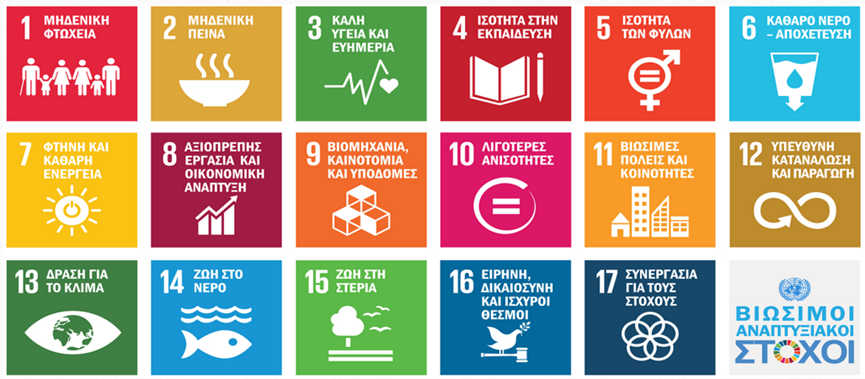 Οι 17 Στόχοι και οι Πυλώνες της Αειφορίας